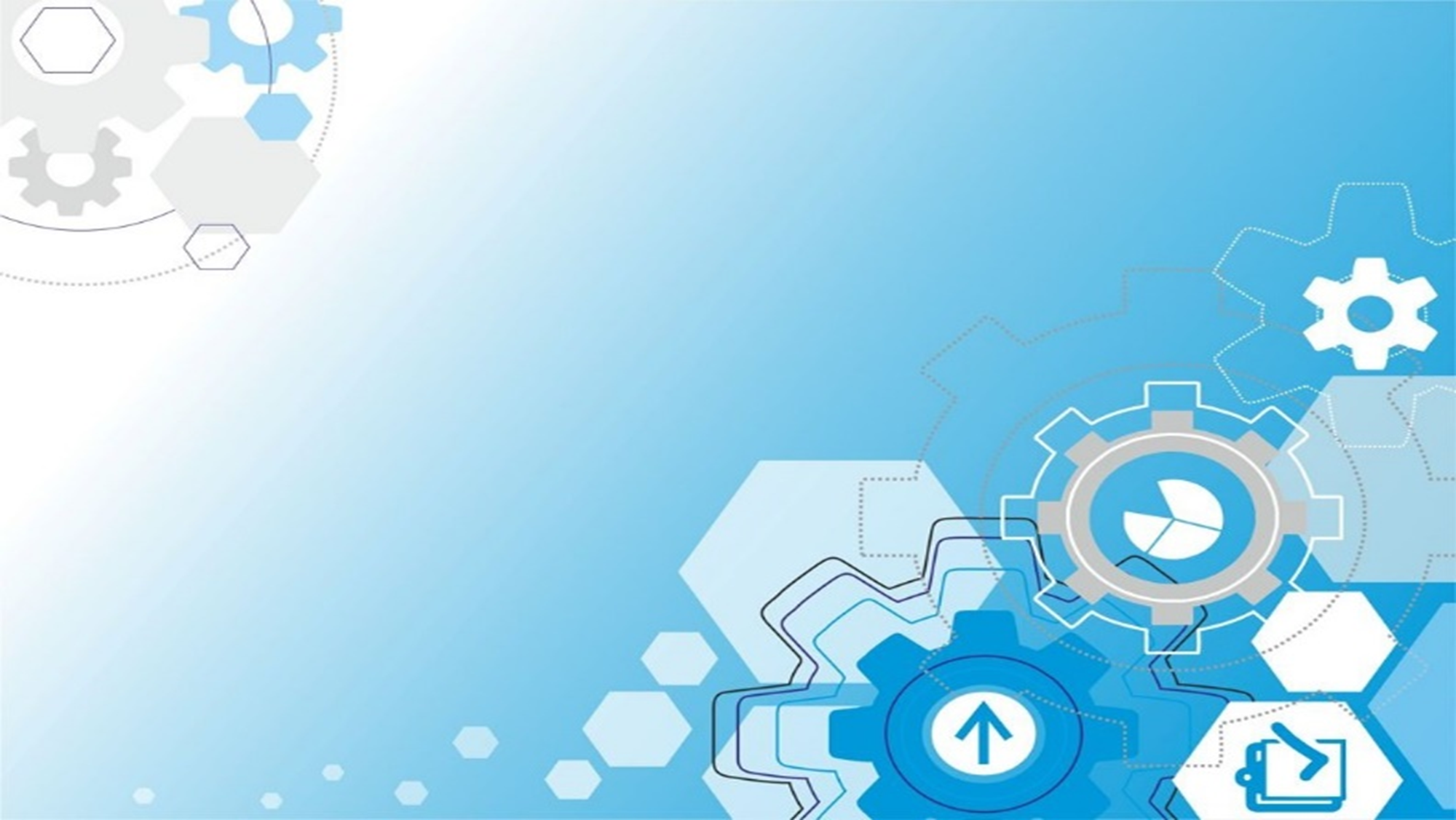 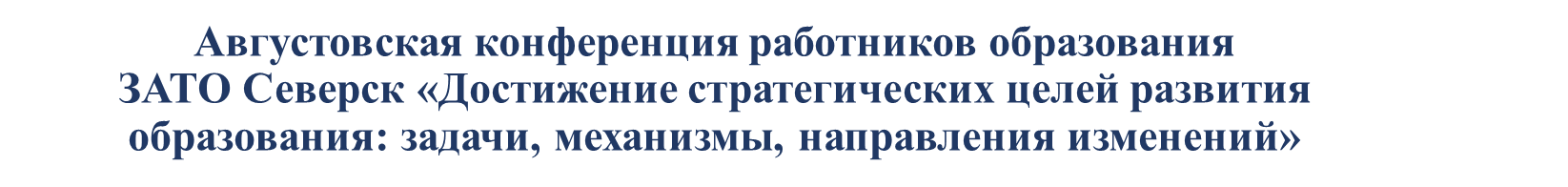 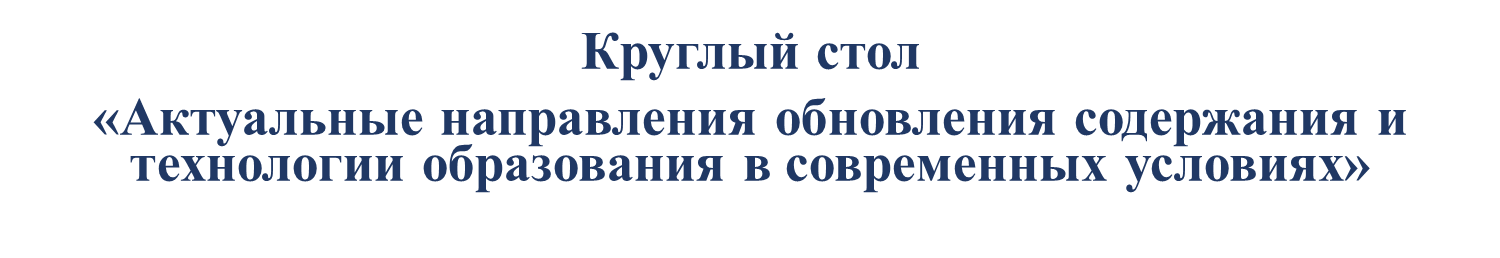 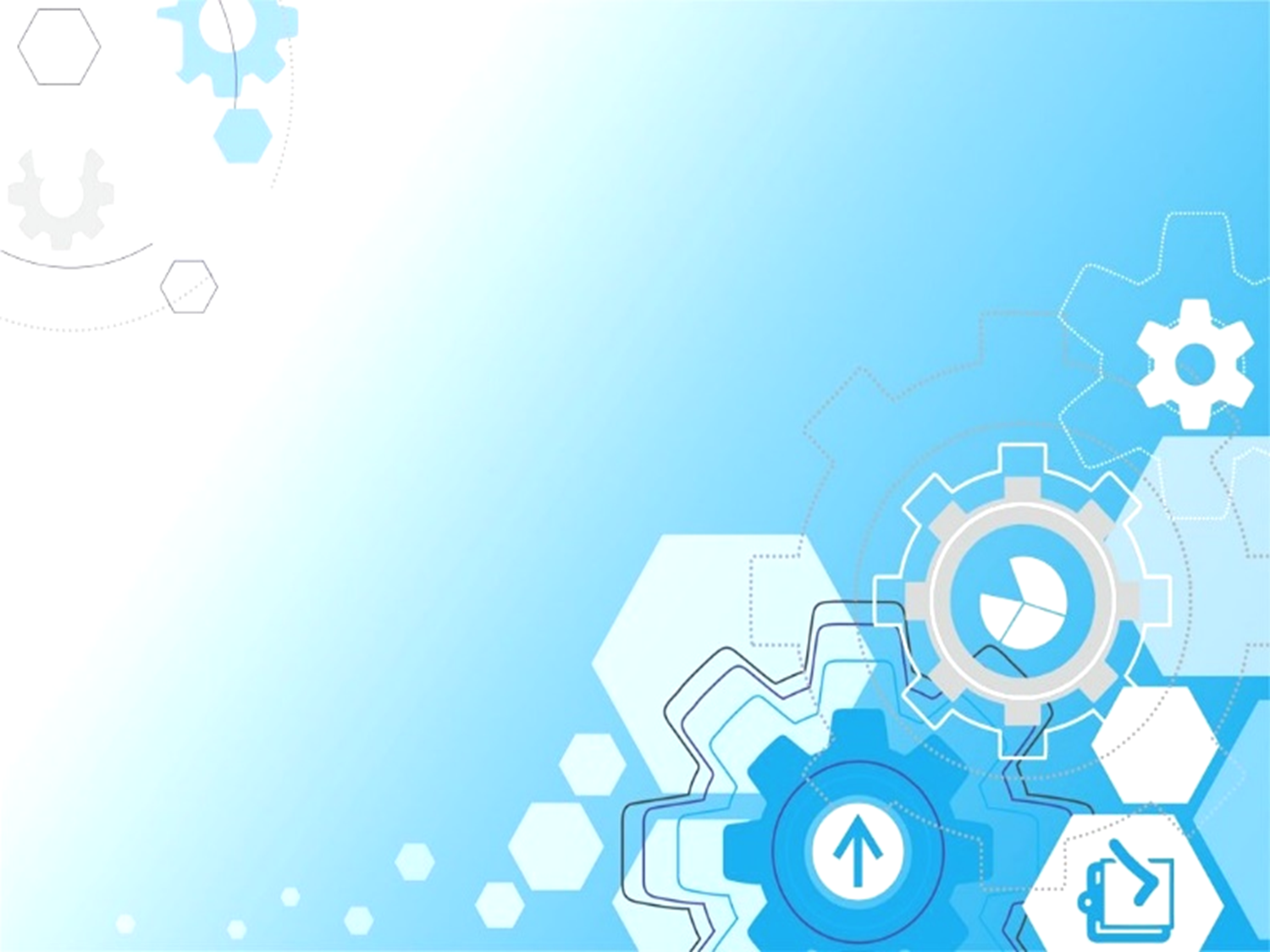 Курс «Промышленного дизайна» включал в себя три кейса:

Кейс «Объект из будущего» 
(знакомство с методиками формирования идей);
Кейс «Пенал» (создание модели промышленного дизайна);
Самым основным Кейсом является создание своей «Космической станции» в 3d моделировании. Работа в данном кейсе осуществлялась с помощью программы:
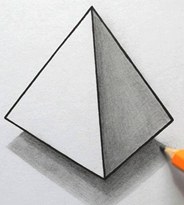 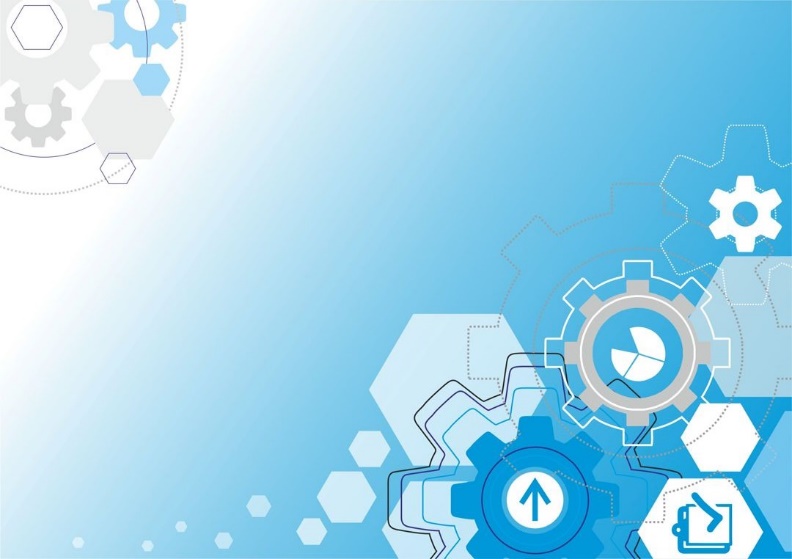 AutudeskFusion 360
— это комплексный облачный CAD инструмент. Объединяйте все процессы разработки проекта в рамки одного программного продукта.
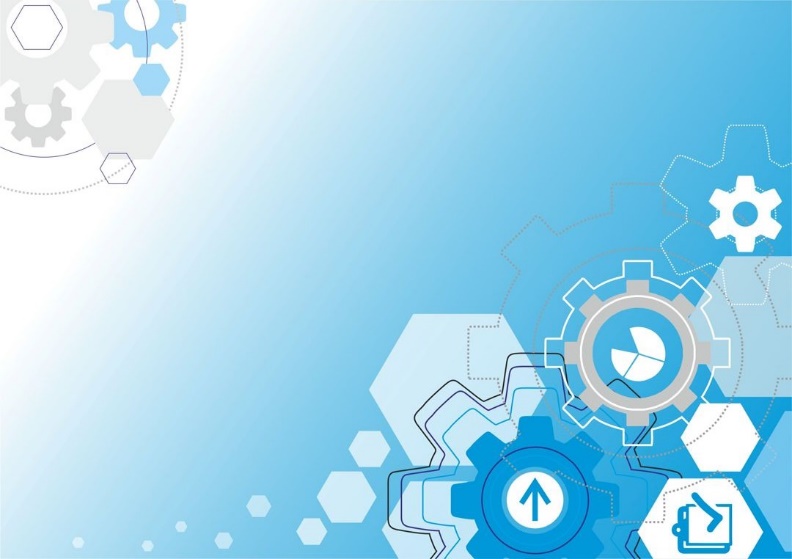 Знакомство с программой Fusion 360: 
вход и регистрация, создание аккаунта.
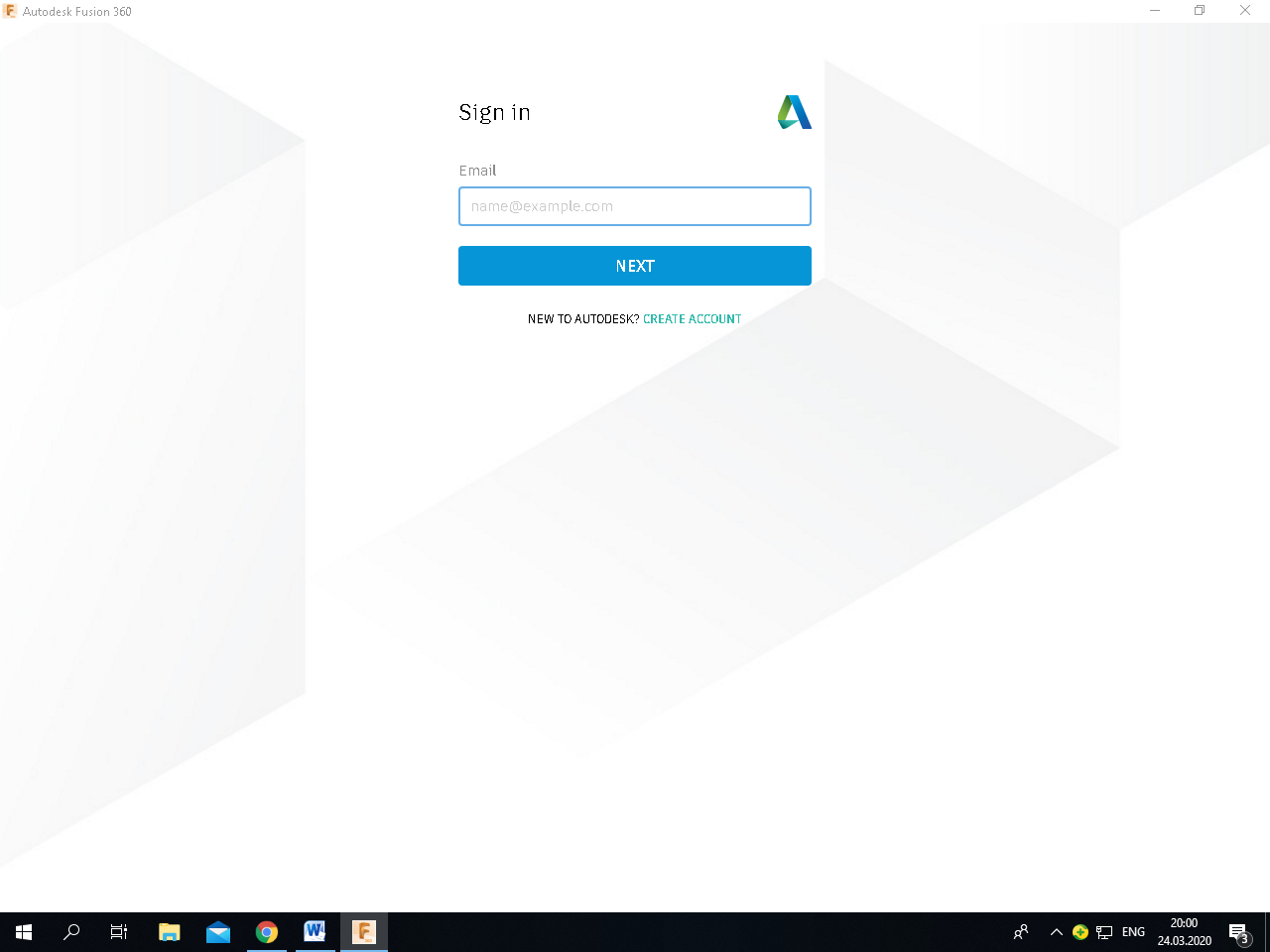 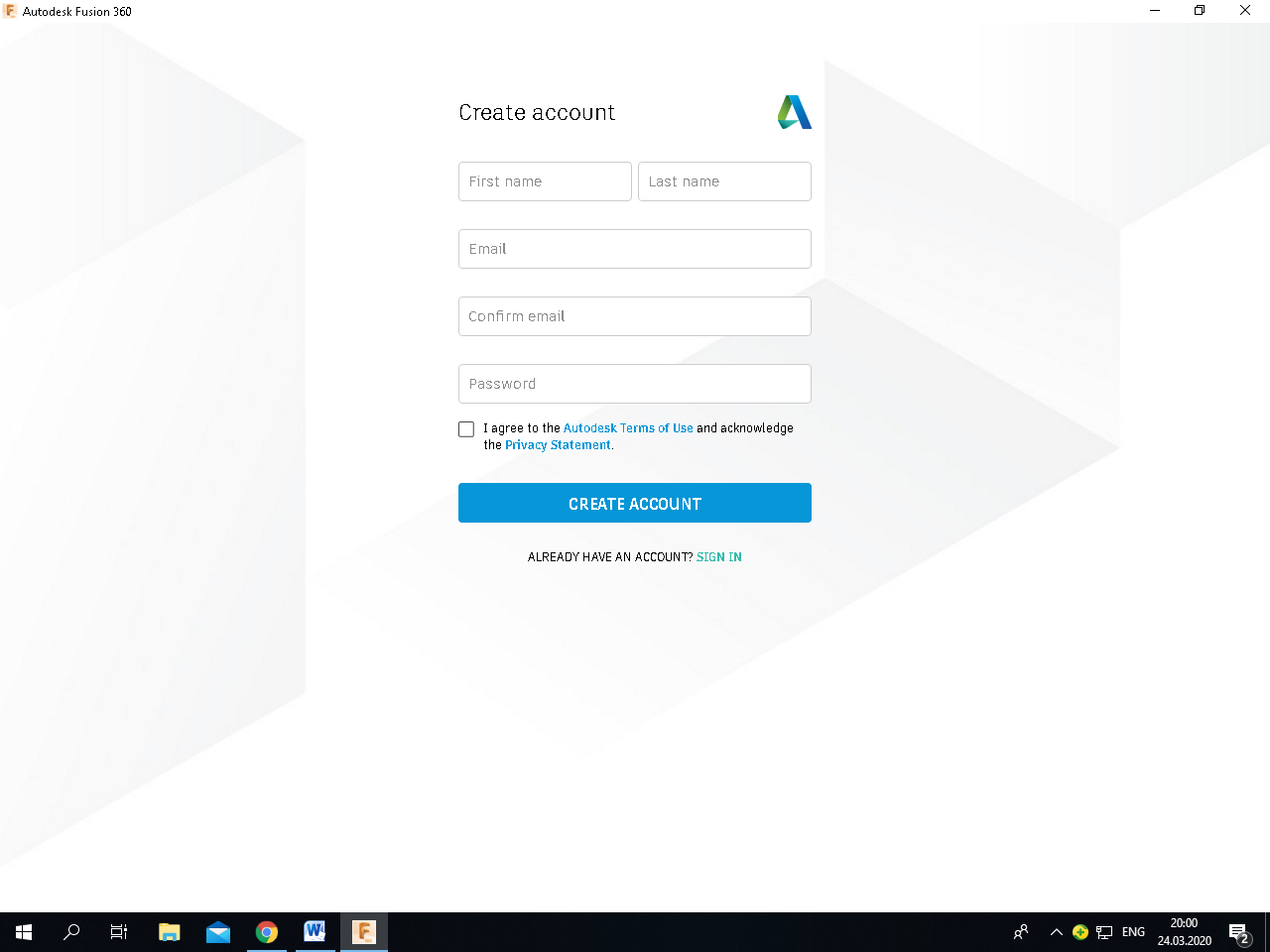 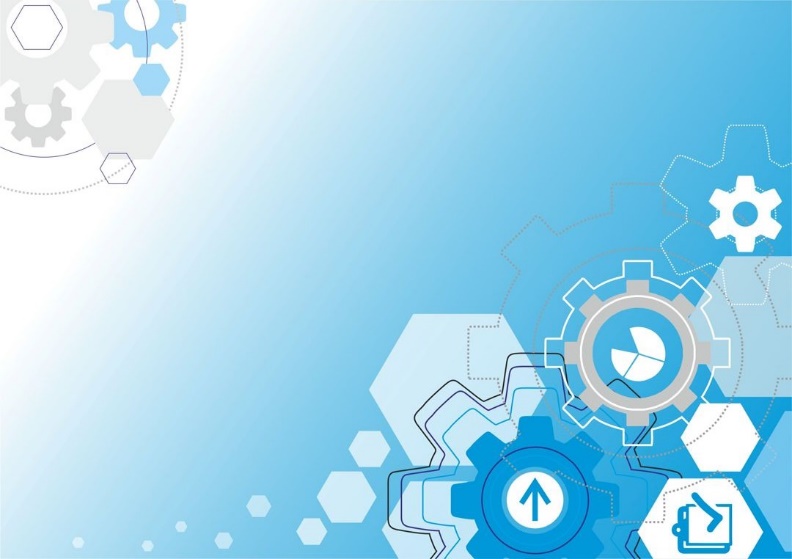 Изучение  интерфейса программы Fusion 360: видовой куб; создание (Create), модификация(Modify) и соединение (Assemble) объектов. Создание цилиндрическое тело c модификацией «скругление».
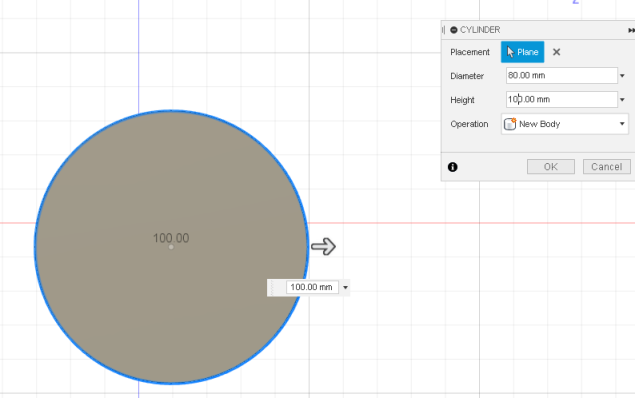 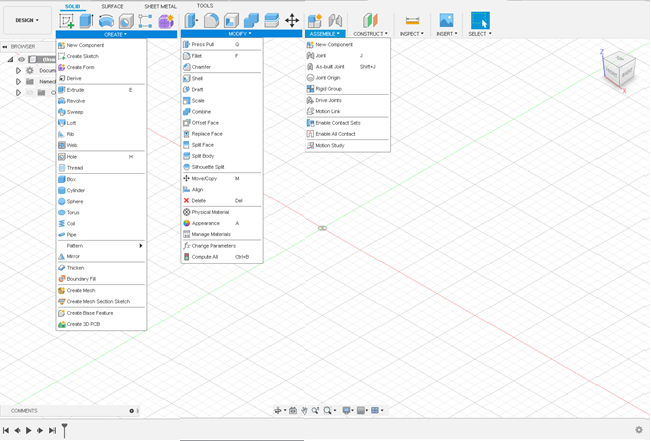 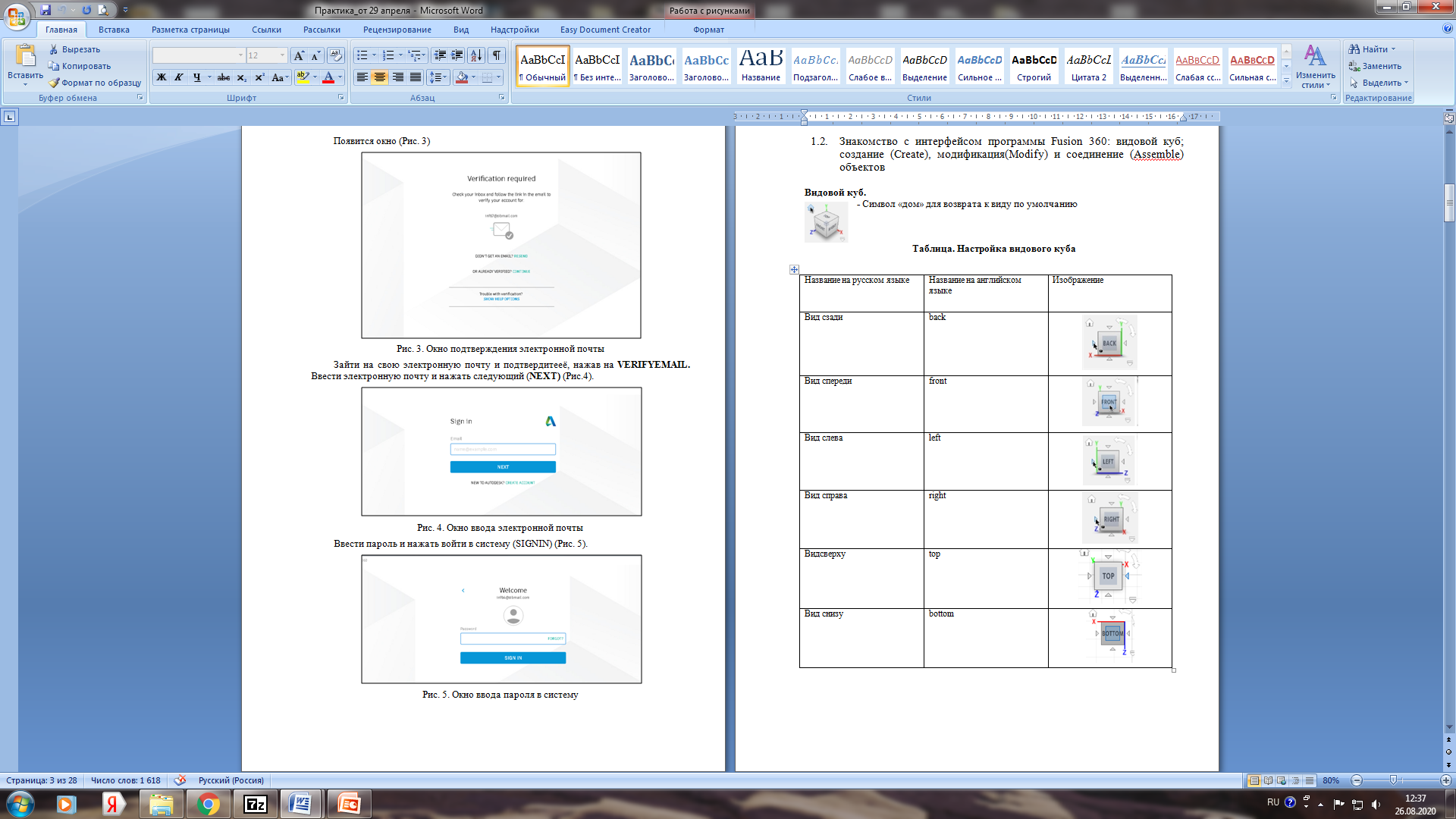 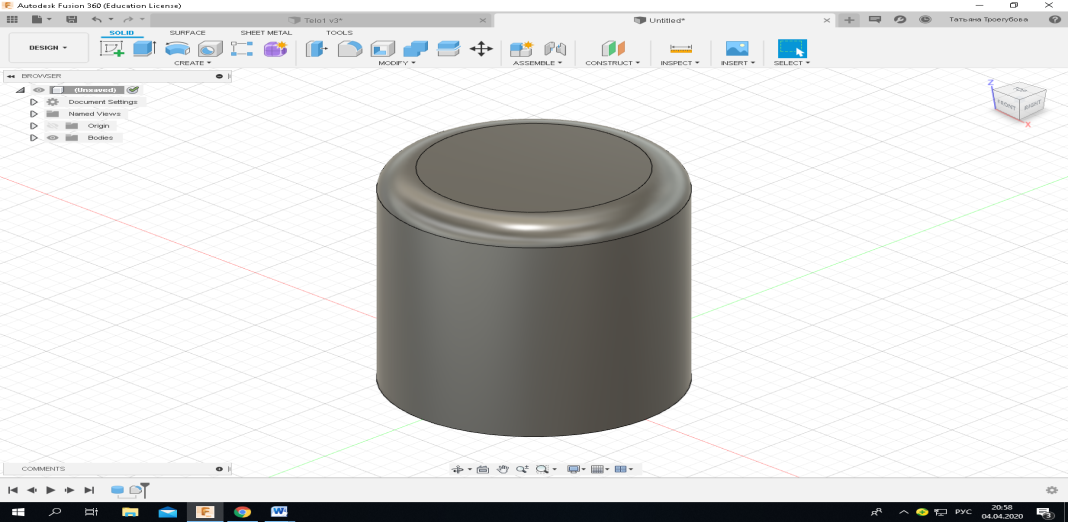 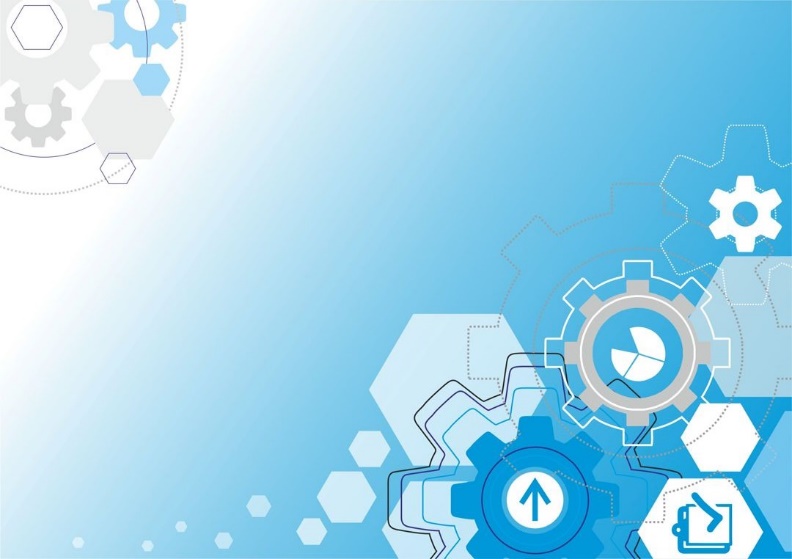 Создание сферического тела с 
«круговым шаблоном» и отверстия в нем
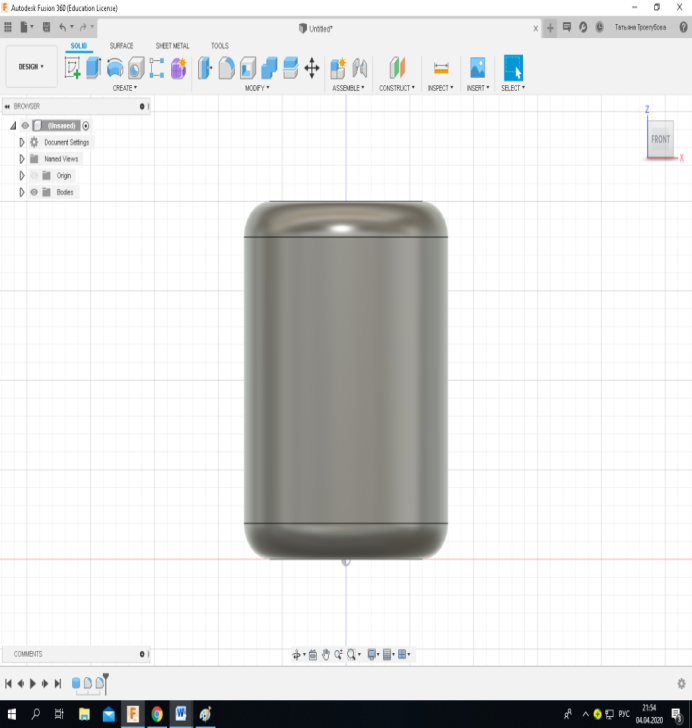 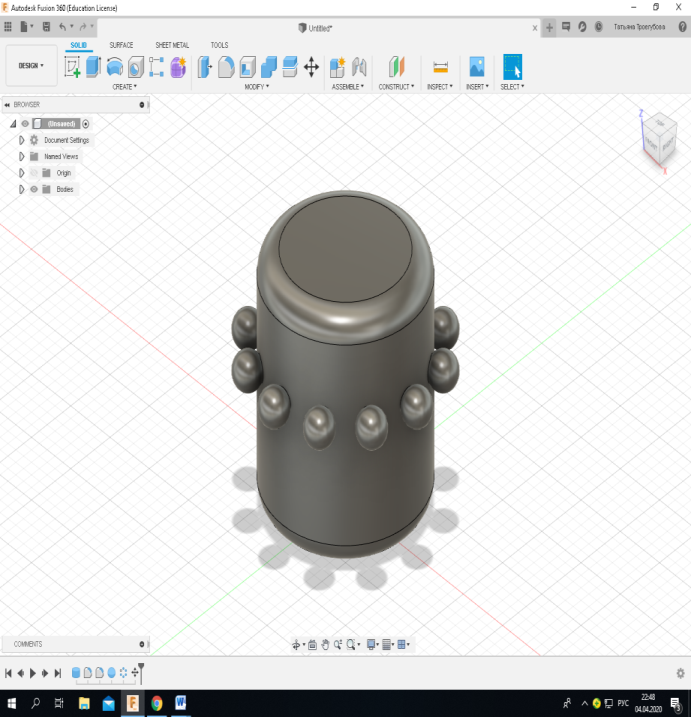 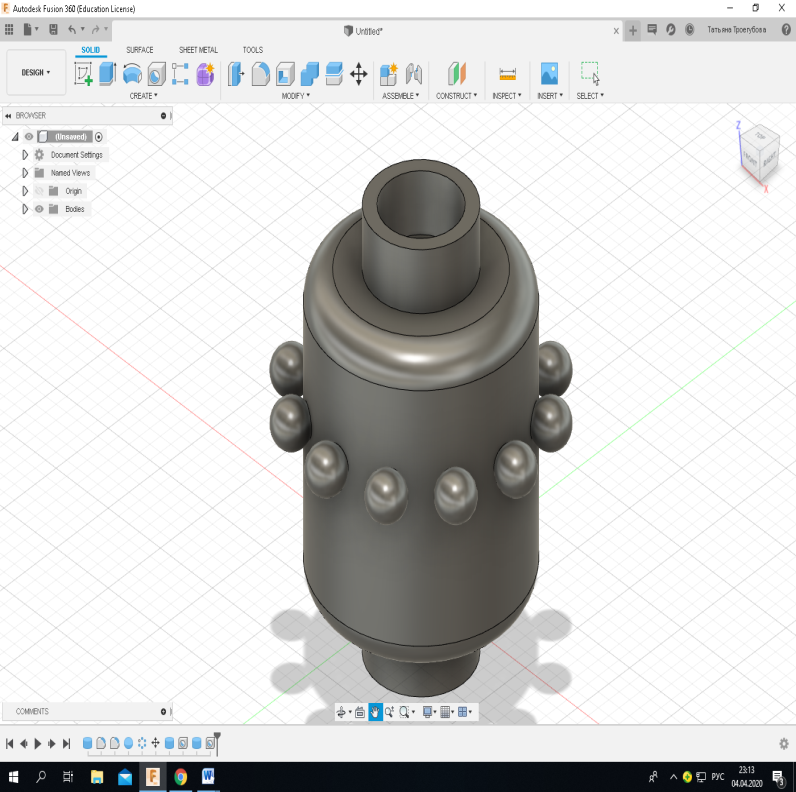 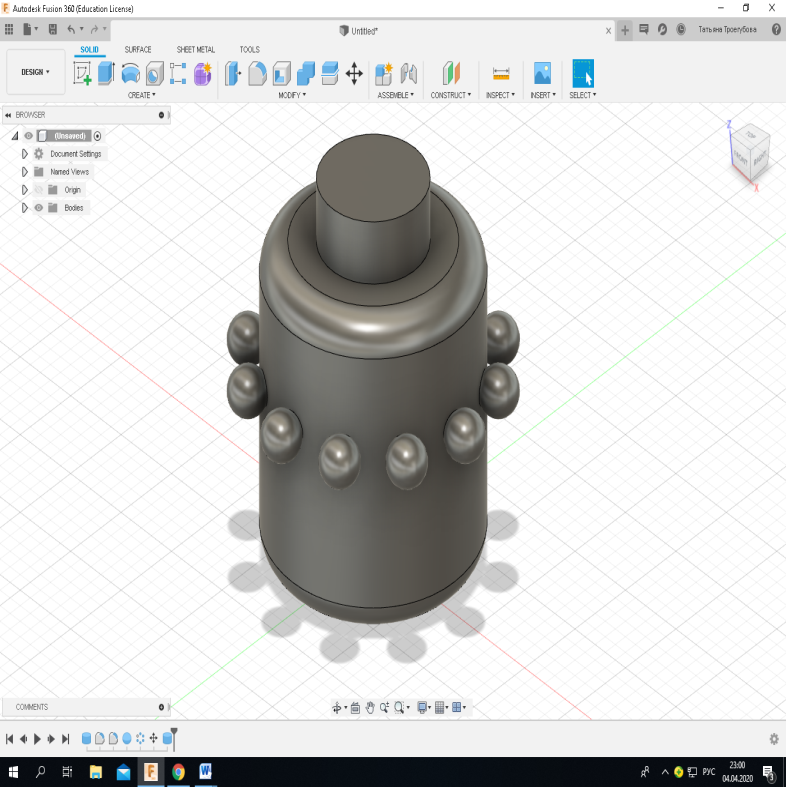 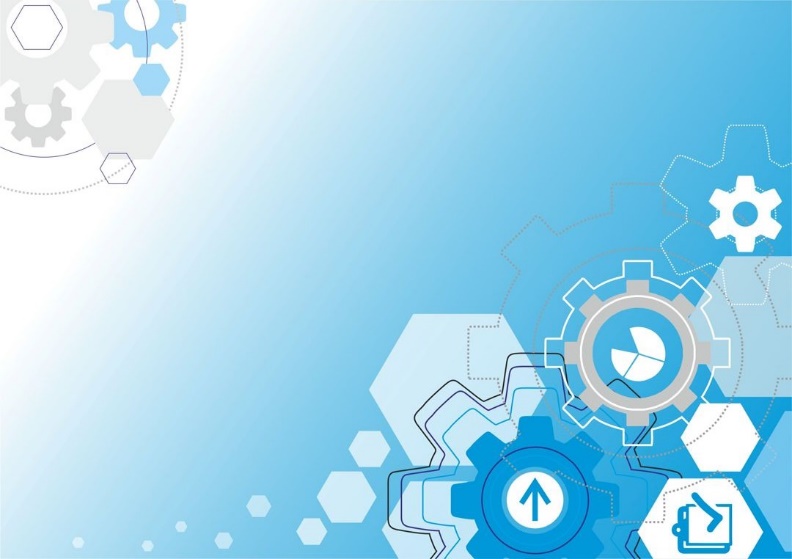 Создание скетча объемных фигур для 3-D модели 
«Космическая станция»
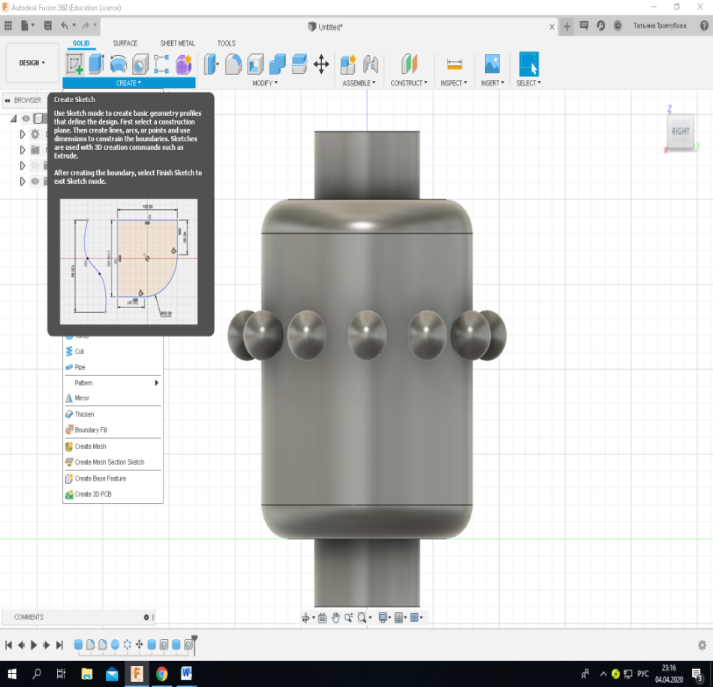 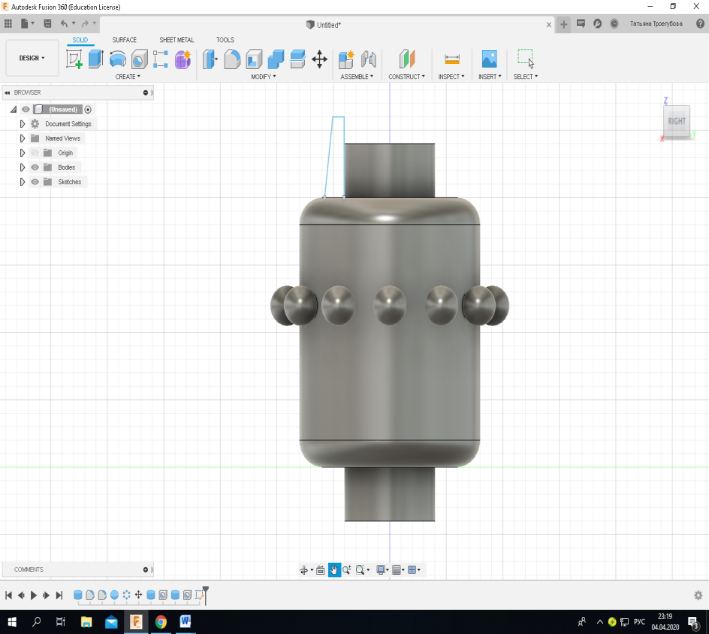 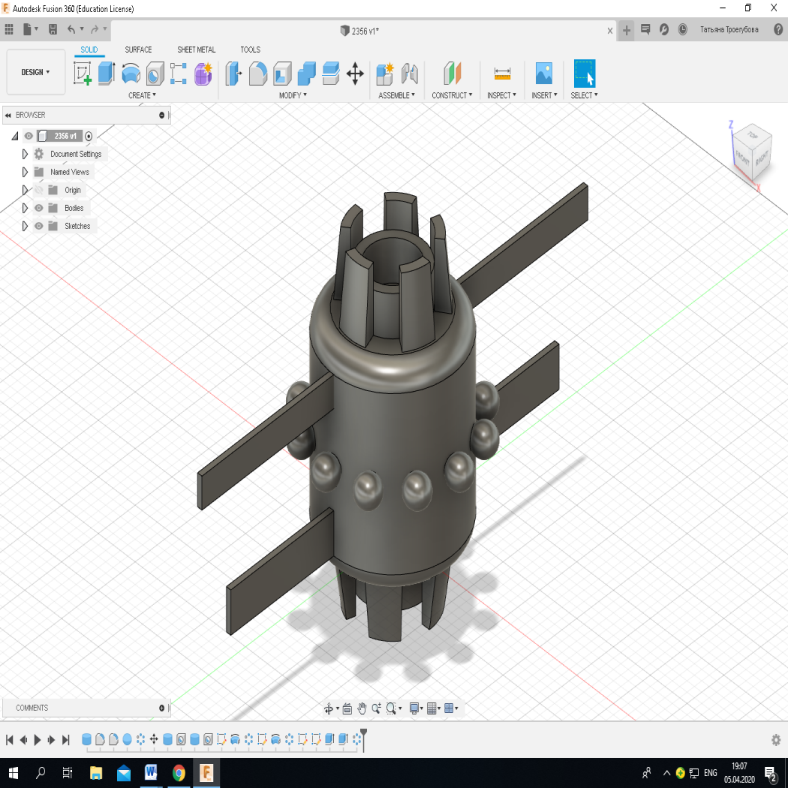 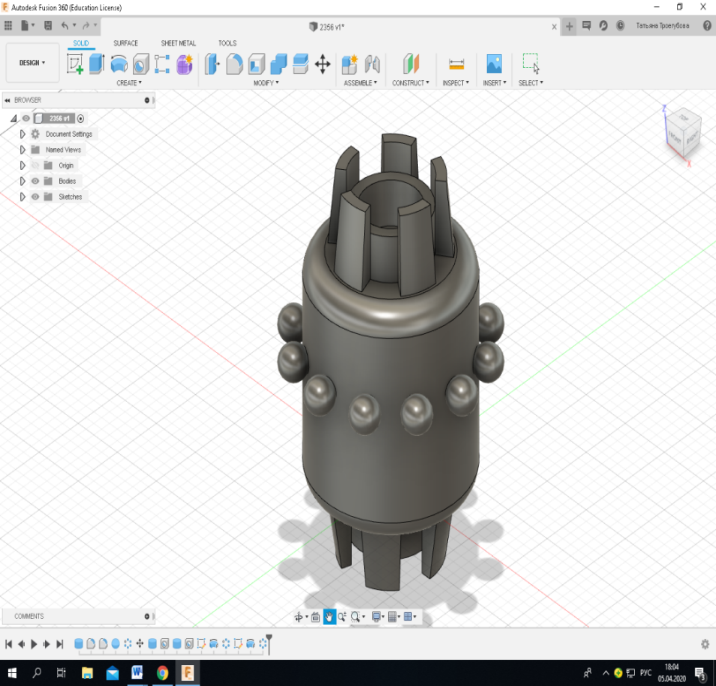 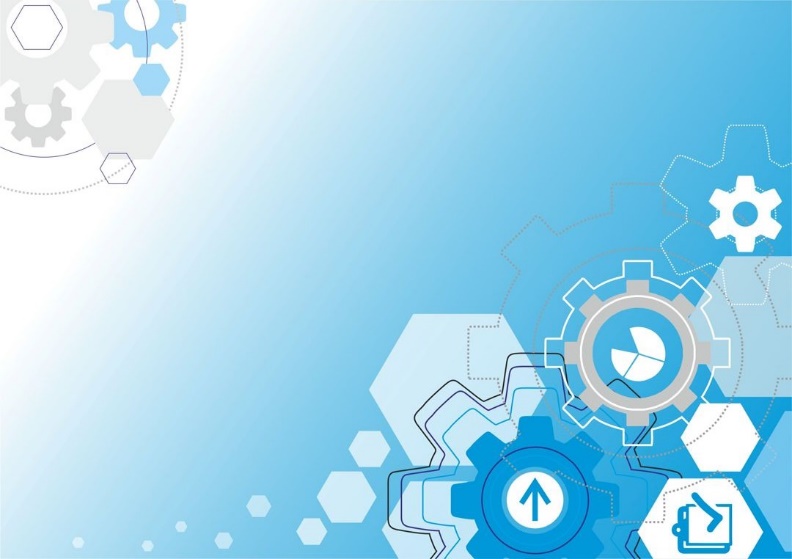 Применение визуализацию в программе Fusion 360
(внешний вид и анимация)
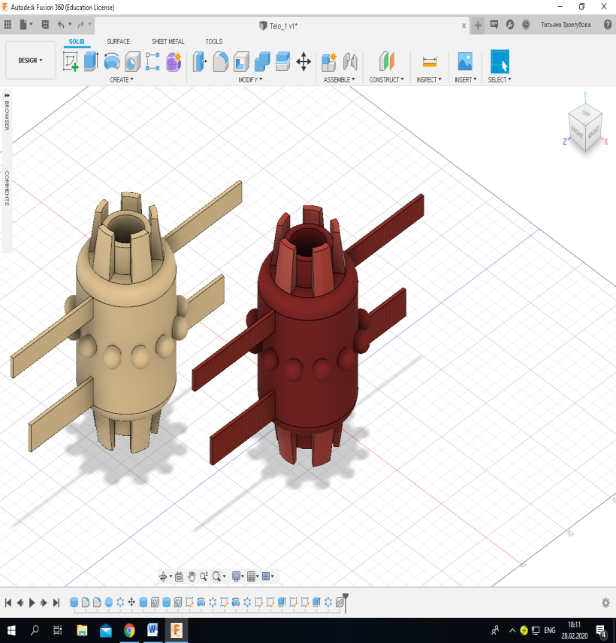 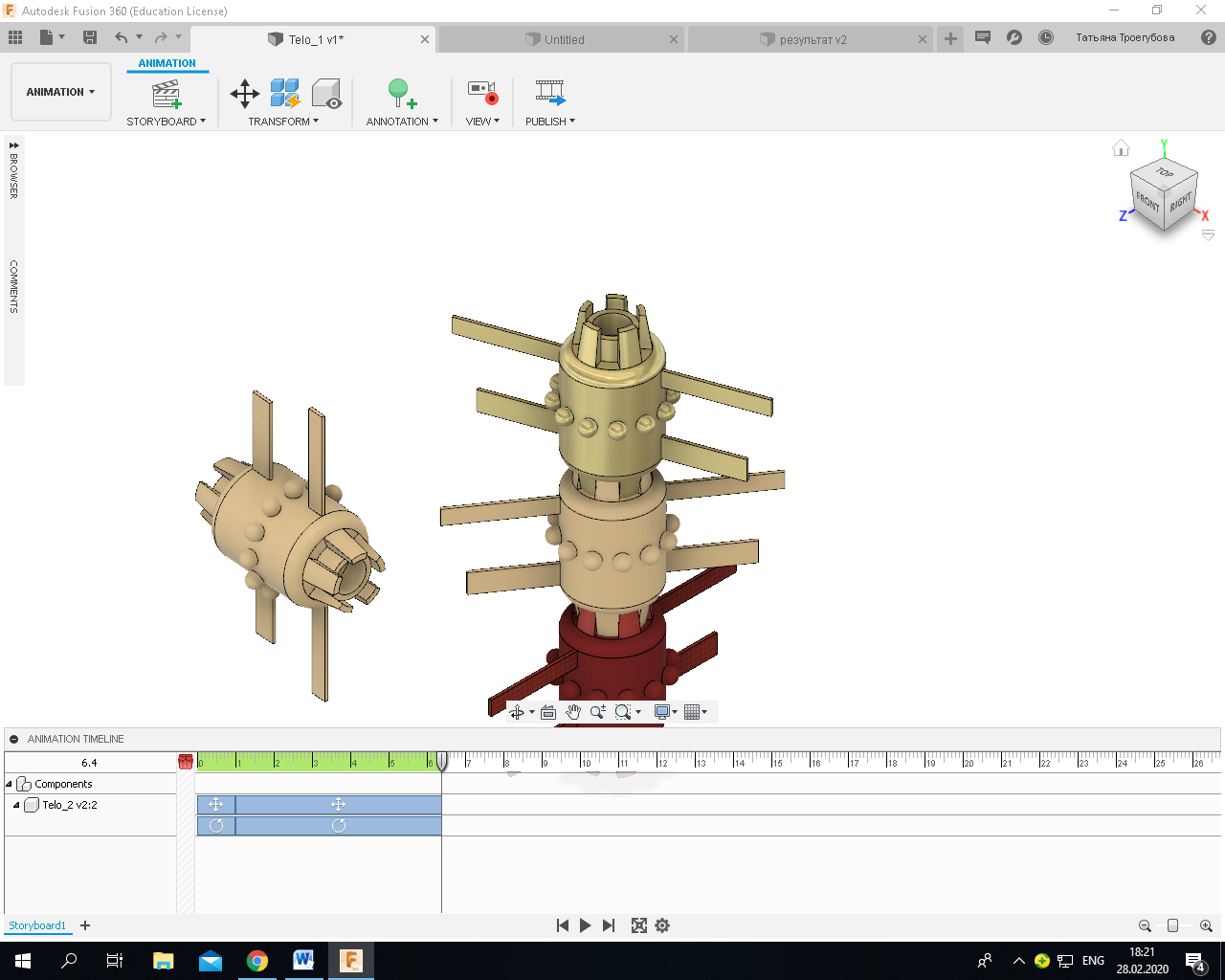 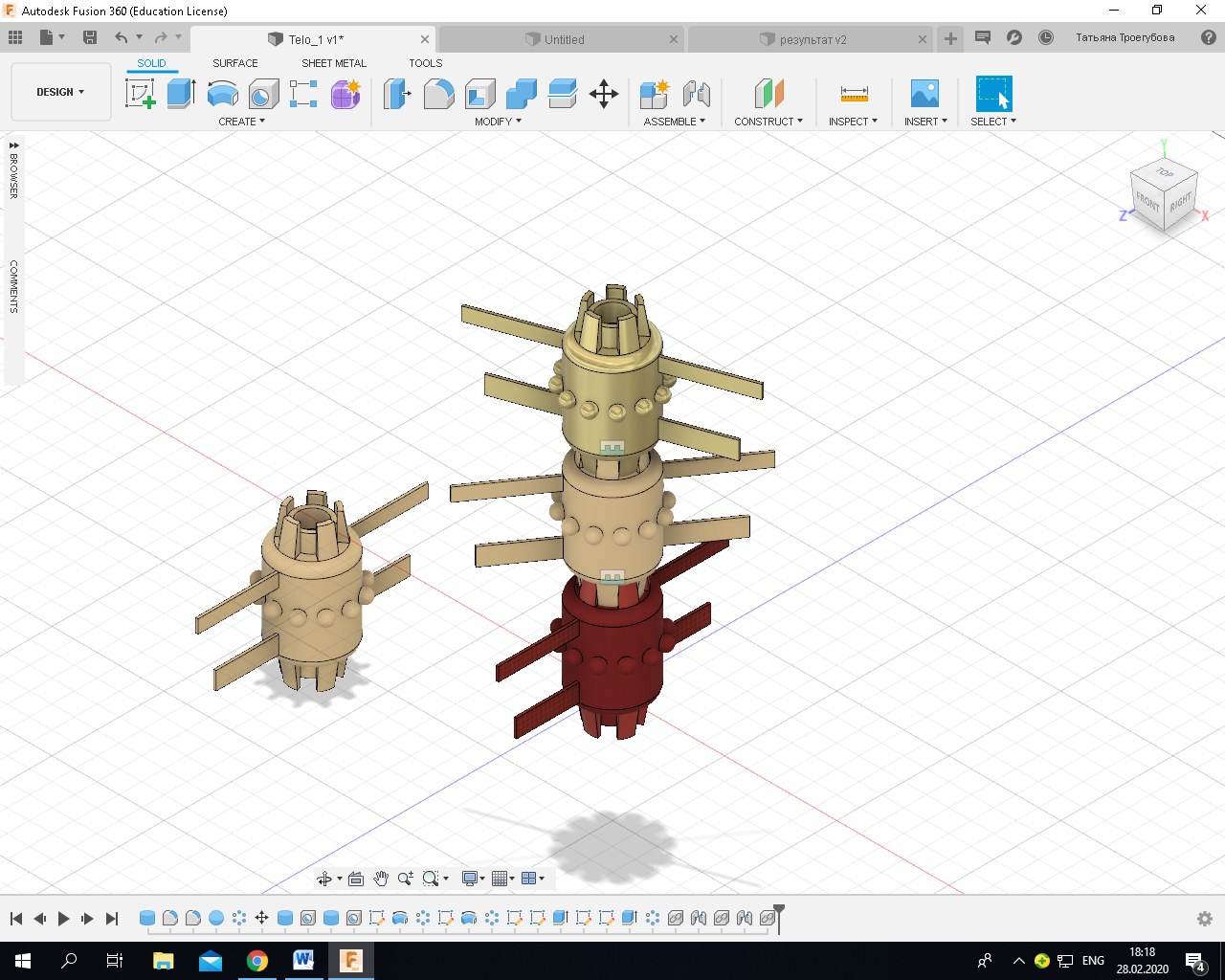 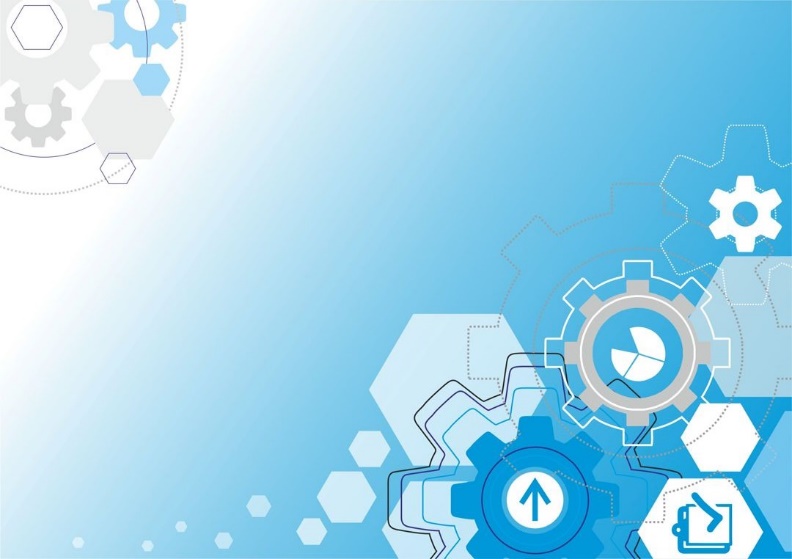 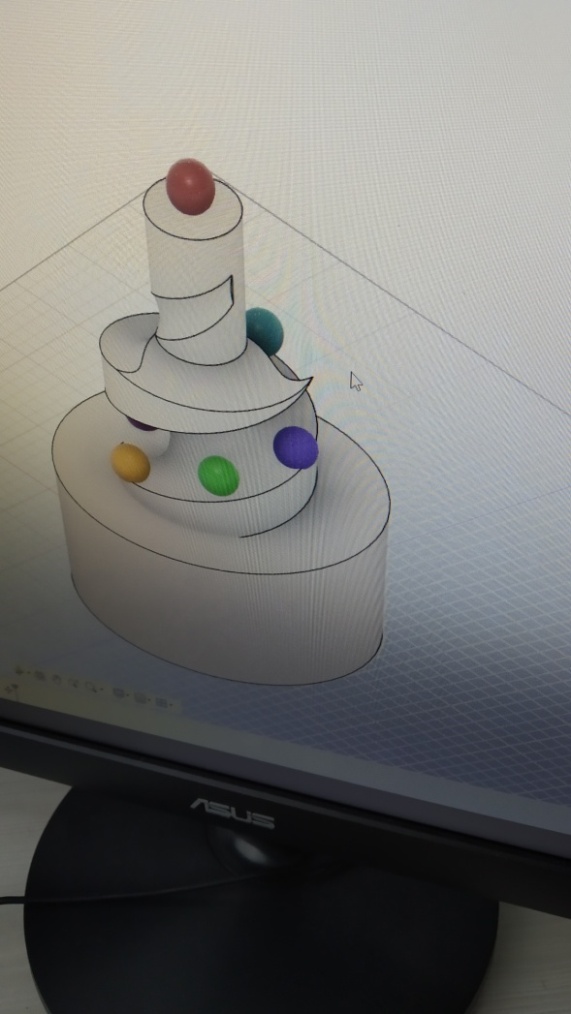 Зачет. Выполнение работы, используя полученные знания.
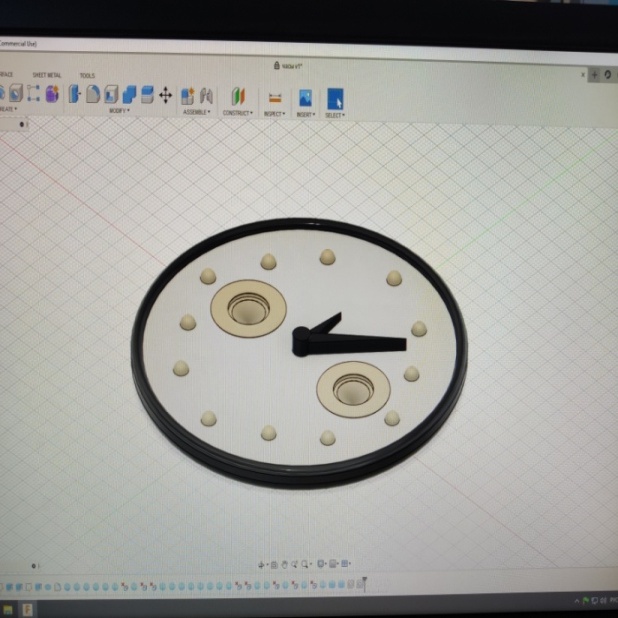 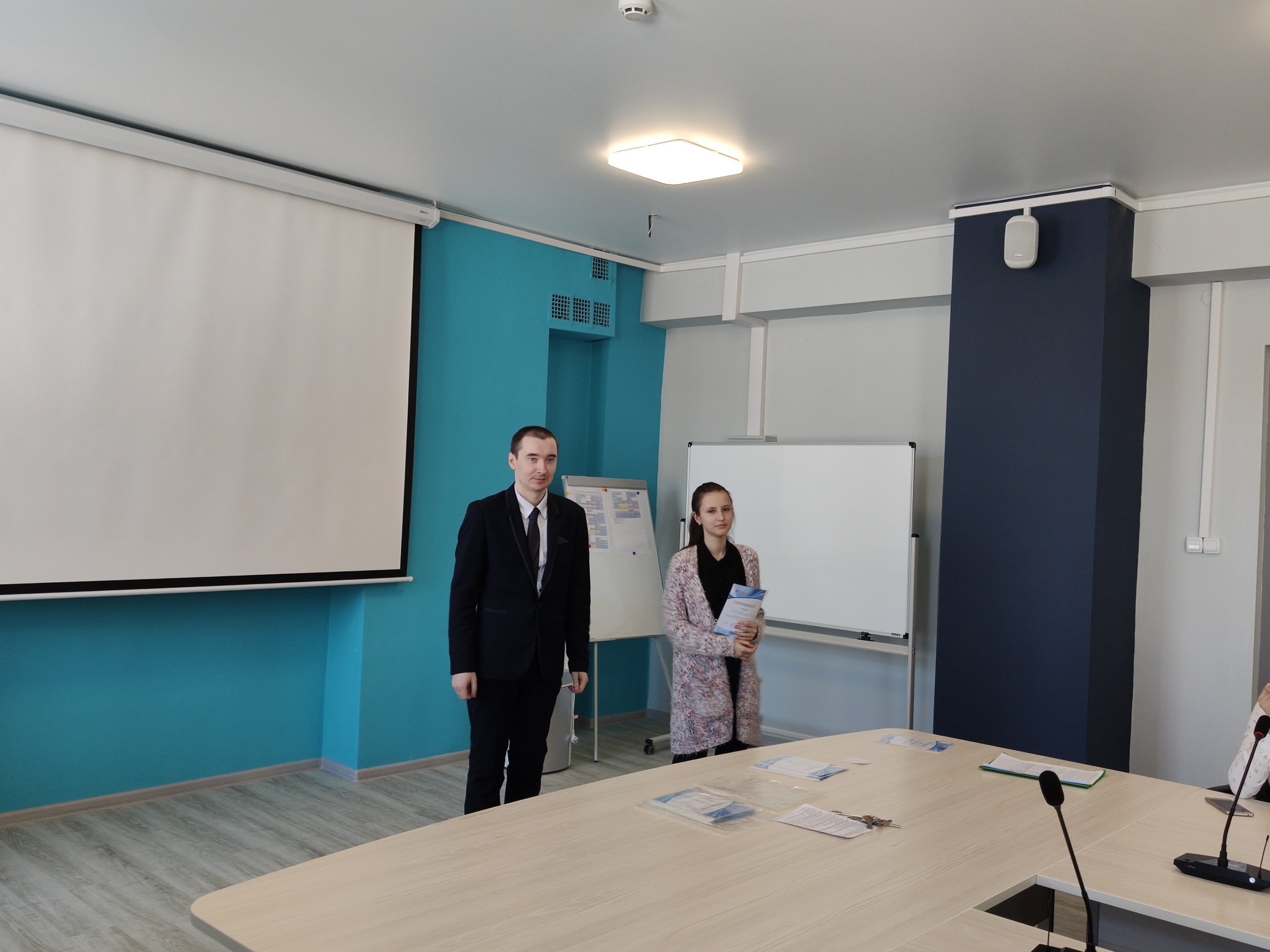 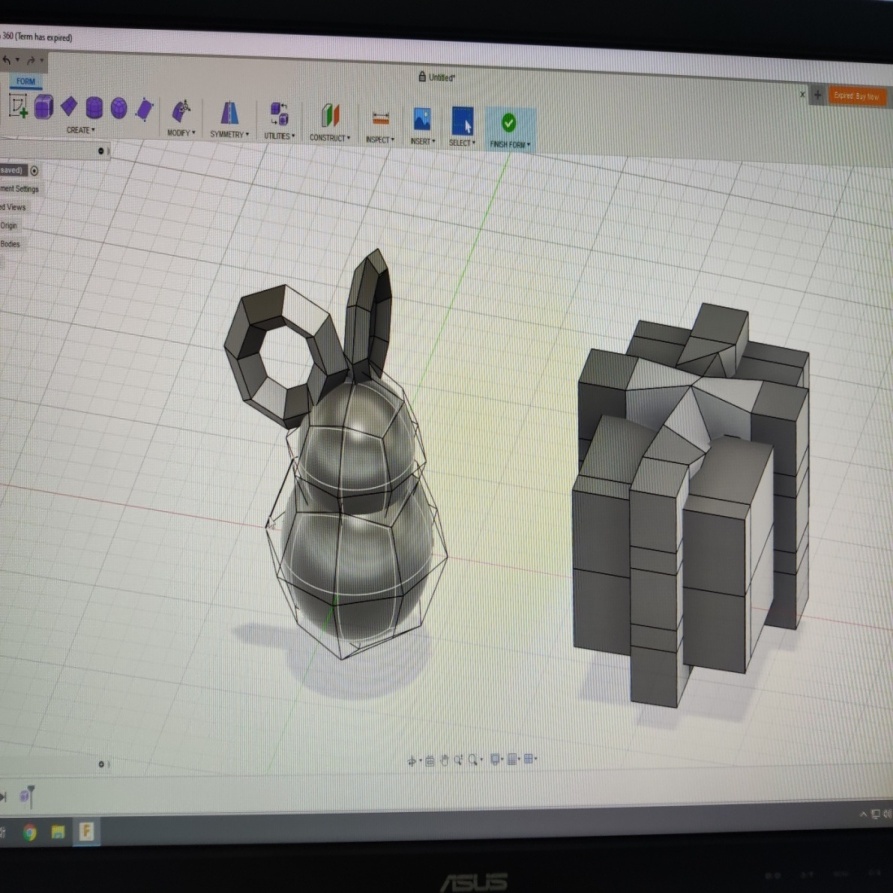 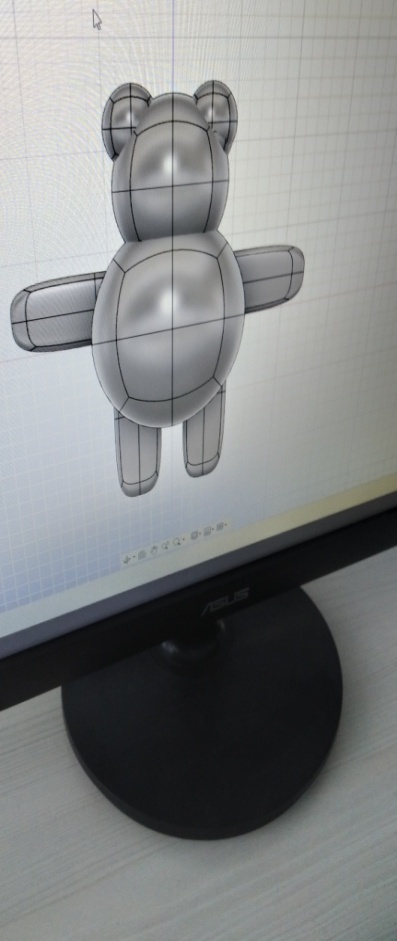 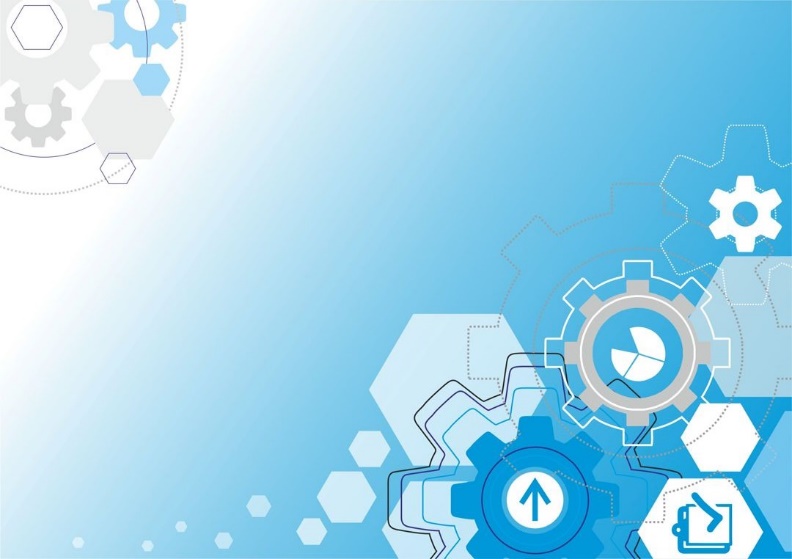 Методическая разработка по занятию
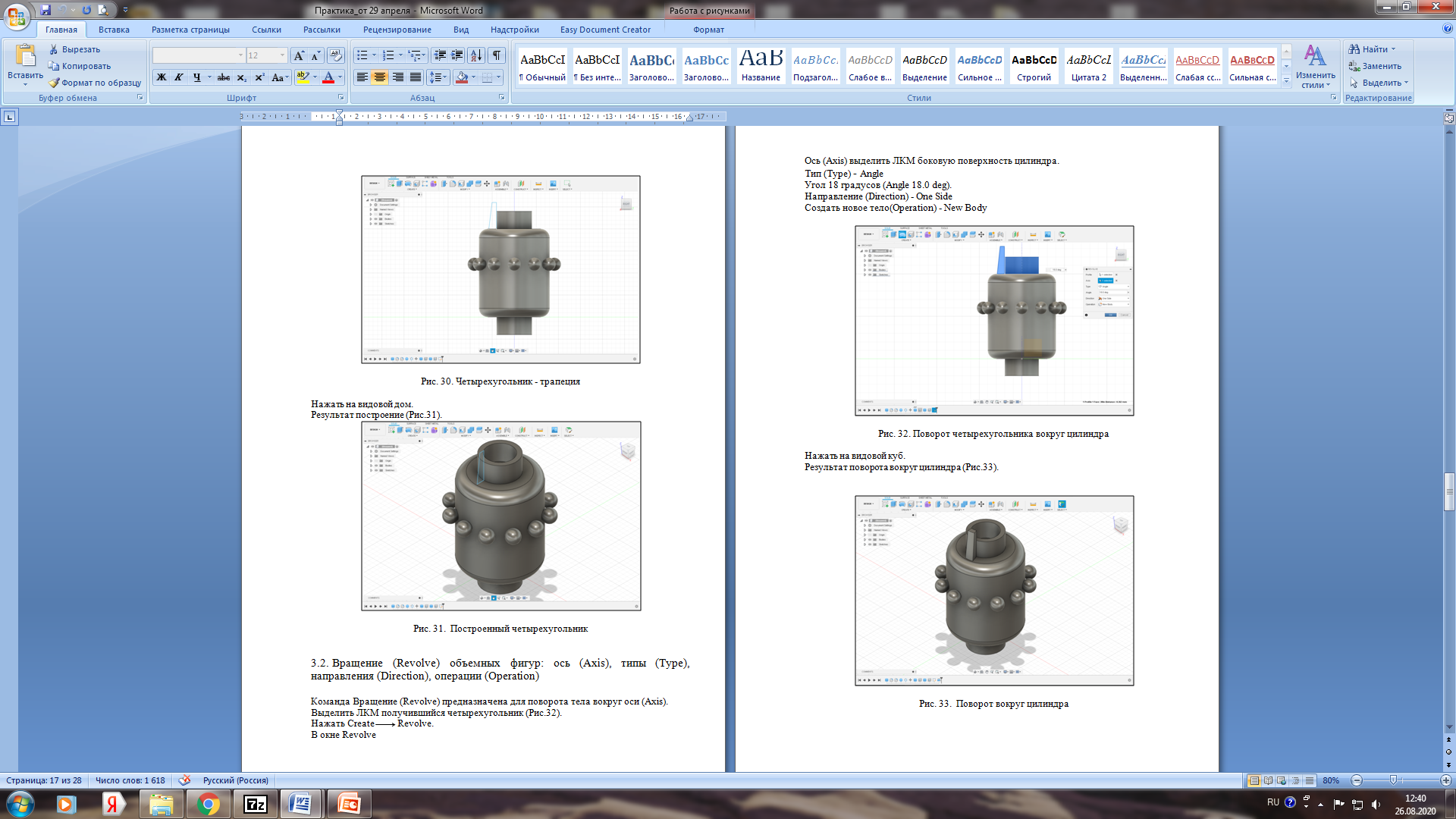 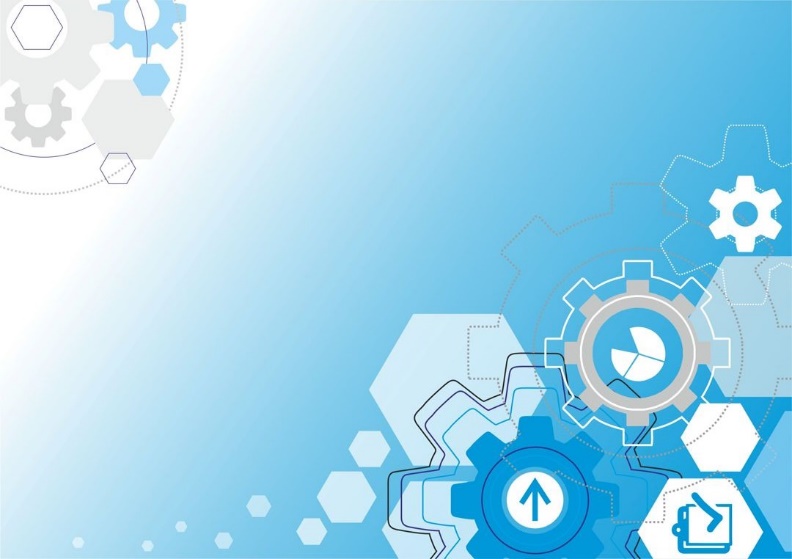 Спасибо за внимание!